2CH Power Amplifier
D2-300
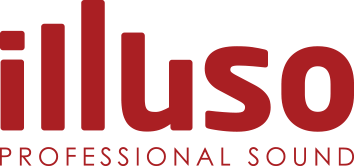 Professional  Amplifier System
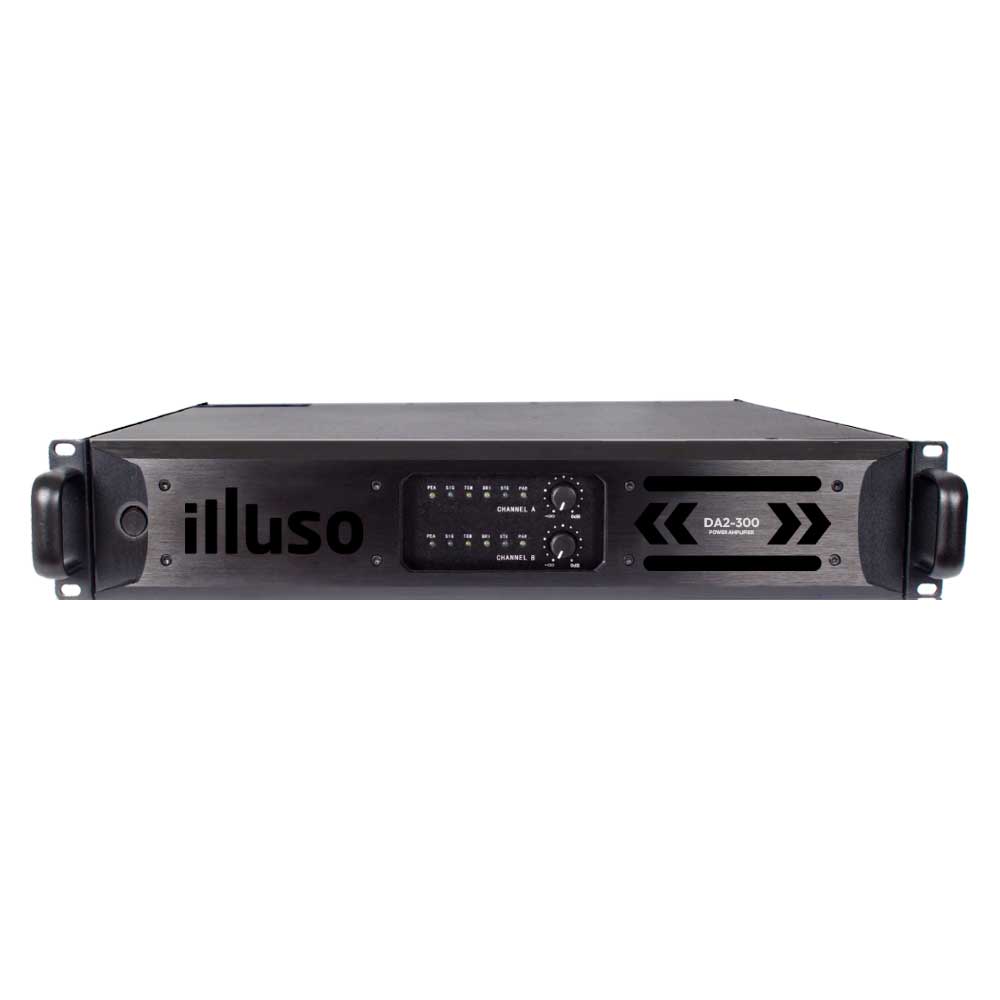 FEATURE
2ch 앰프
고강도 강철 프레임 구조
SMT 패치 기술 적용 제품의 일관성 및 안정성 보장
트로이달 트랜스포머 방식으로 노이즈 최소화
스마트 시스템 설계로  간섭 방지 및 고효율/출력 향상  
DC 과부하, 과열, 자동 제한 및 기타 보호 스펙트럼 기능
SPECIFICATION
서울시 동작구 상도로 17 동화빌딩
TEL : 02-825-0300 FAX: 02-825-1141
www.dhe-av.co.kr
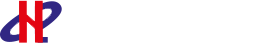